Pollev.com/stephanierichard713
SJI Restorative Justice and Human trafficking conference
RJ INTRO
REBEKAH LAYTON & MERCY GRAY
[Speaker Notes: As Partipants move from break into this session facilators should encourage folks ind. to log into the polleverwhere and respond to the survey so it does not take as long to complete during the session.

In Introduction to RJ important to explain that  this conference is about restorative justice for victims of violent crime. But it is controversial to take this approach so respect that those just learning might reject this as an option for HT. 

Want this to be a Brave Space as discussed in community agreements to share real thoughts!]
IN LAK’ECH
Tú eres mi otro yo.
You are my other me. 

Si te hago daño a ti,
If I do harm to you, 

Me hago daño a mi mismo. 
I do harm to myself. 

Si te amo y respeto, 
If I love and respect you, 

Me amo y respeto yo. 
I love and respect myself. ­ 

Luis Valdez
[Speaker Notes: Start with a grounding activity to bring folks into the space for a lecture. 
Have folks sit at table in square shape.  2-minute mindful practice to ground in this space.
Read poem.
Share about how traditional RJ has been promoted in indigenousness cultures. Traditional CJS has not been created in this spirit. 
Must understand how mainstream systems Neoliberalism,  colonization, capitalism. They depend on racism, misogyny, trans misogyny, homophobia.

They value and depend on scarcity, on lateral oppression, on us killing. Not the case with RJ.]
ABOUT US
Rebekah Layton
Mercy Dizon
[Speaker Notes: Short introductions of facilitators—give background and experience but also important to give personal examples of where you came to your position on RJ (example from Rebekah and Mercy).
Rebekah shared complete rejection as abolitionist.
Mercy share how she had worked with the DA’s office as victim advocate and within the system and how she still believed in the system of justice but also saw firsthand how it does not work for her community. 

Good to share two competing views by the facilitators  so participants feel like they can make up own mind]
ABOUT US
“Restorative Justice creates a pathway toward community growth and resilience and challenges the traditional western criminal legal systems way of punitive forms of justice. Restorative Justice draws from traditional ways by approaching the whole person and the community. This is learned and passed down from First Nations, Native, Indigenous and Aboriginal peoples”.
-Rebekah Layton 
Restorative Justice Indigenous Communities 2022
INTENTIONALITY
SAFETY
COLLABORATION
ADVOCACY
OUR GOALS FOR THIS SPACE
We enter this work with intention, authenticity and vulnerability.

We do not expect to have all the answers

Acknowledge the deep roots of restorative practices throughout indigenous communities for centuries.
We cannot guarantee safety, but we want to strive to build a container of community.
Learning tools to advocate for the kinds of justice we hope to create.

Justice does not look the same to all of us. How can we work together to overcome carceral punishment hand harm?
Survivors have diverse perspectives 

We may not all agree, but we can learn from each others’ perspectives.
[Speaker Notes: Talk about justice being different for each person.
RJ should be a victims right not a mandate.]
LEARNING GOALS
(1) Grow in confidence to discuss Restorative (RJ)  in your own voice and your own words
(2) Have as many individual conversations as you can about RJ in the next 6 months
(3) Train your own organization about RJ and human trafficking in the next 3 months
(4) Educate and empower individuals to understand alternative pathways to justice beyond Criminal Justice System (CJS)
(5) Understand LA County & CA state legislative process + Get feedback about how to strengthen advocacy for alternative pathways to justice at the regional and state level
POLLING
Pollev.com/stephanierichard713
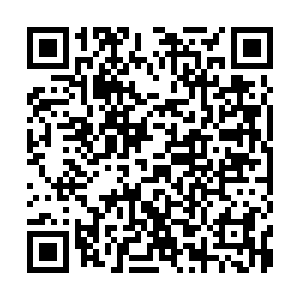 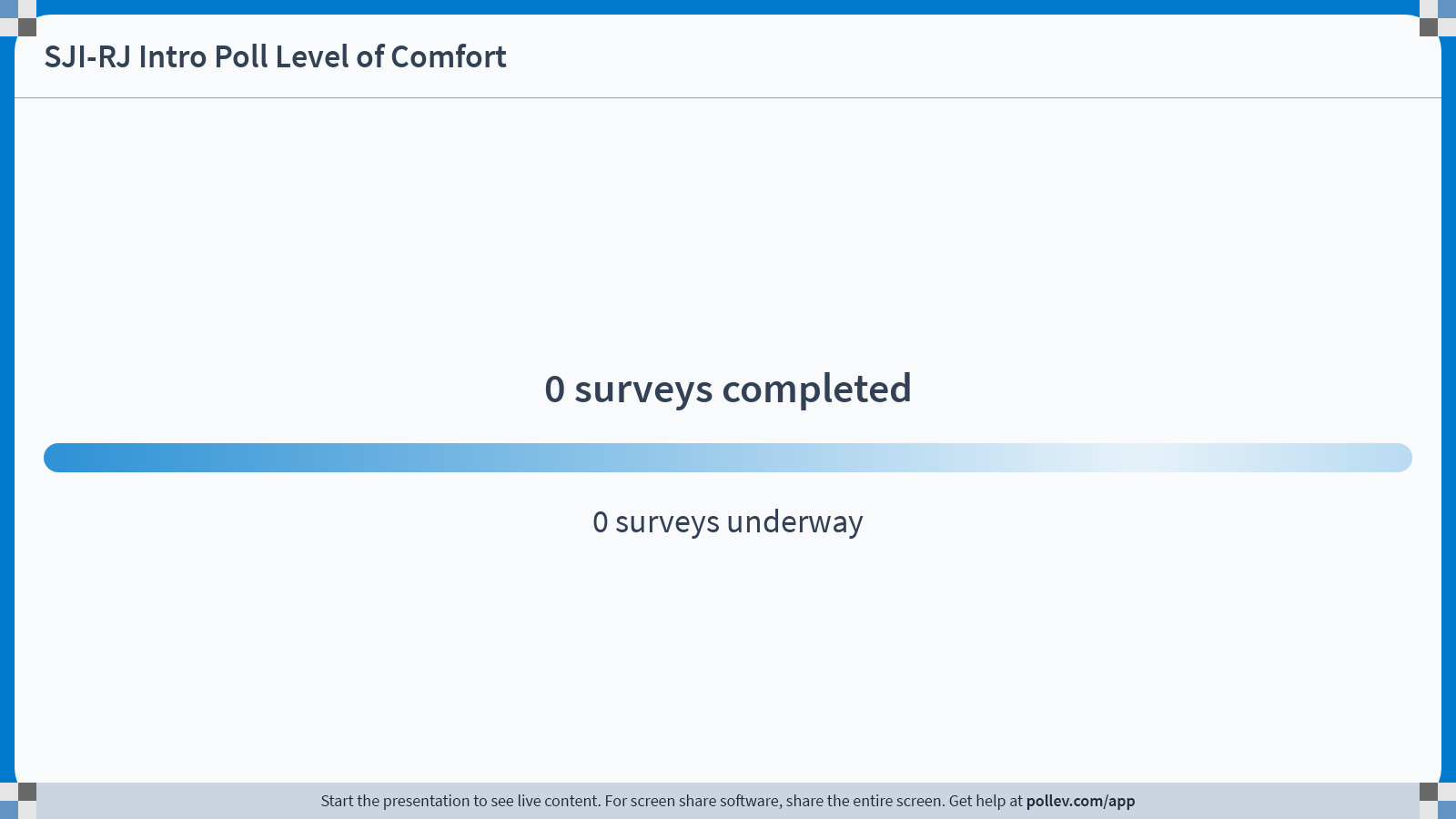 [Speaker Notes: Poll Title: Do not modify the notes in this section to avoid tampering with the Poll Everywhere activity.
More info at polleverywhere.com/support

SJI-RJ Intro Poll Level of Comfort
https://www.polleverywhere.com/surveys/AeJRPyl8IhnfvJ0Ei66SC?display_state=chart&activity_state=opened&state=opened&flow=Engagement&onscreen=persist]
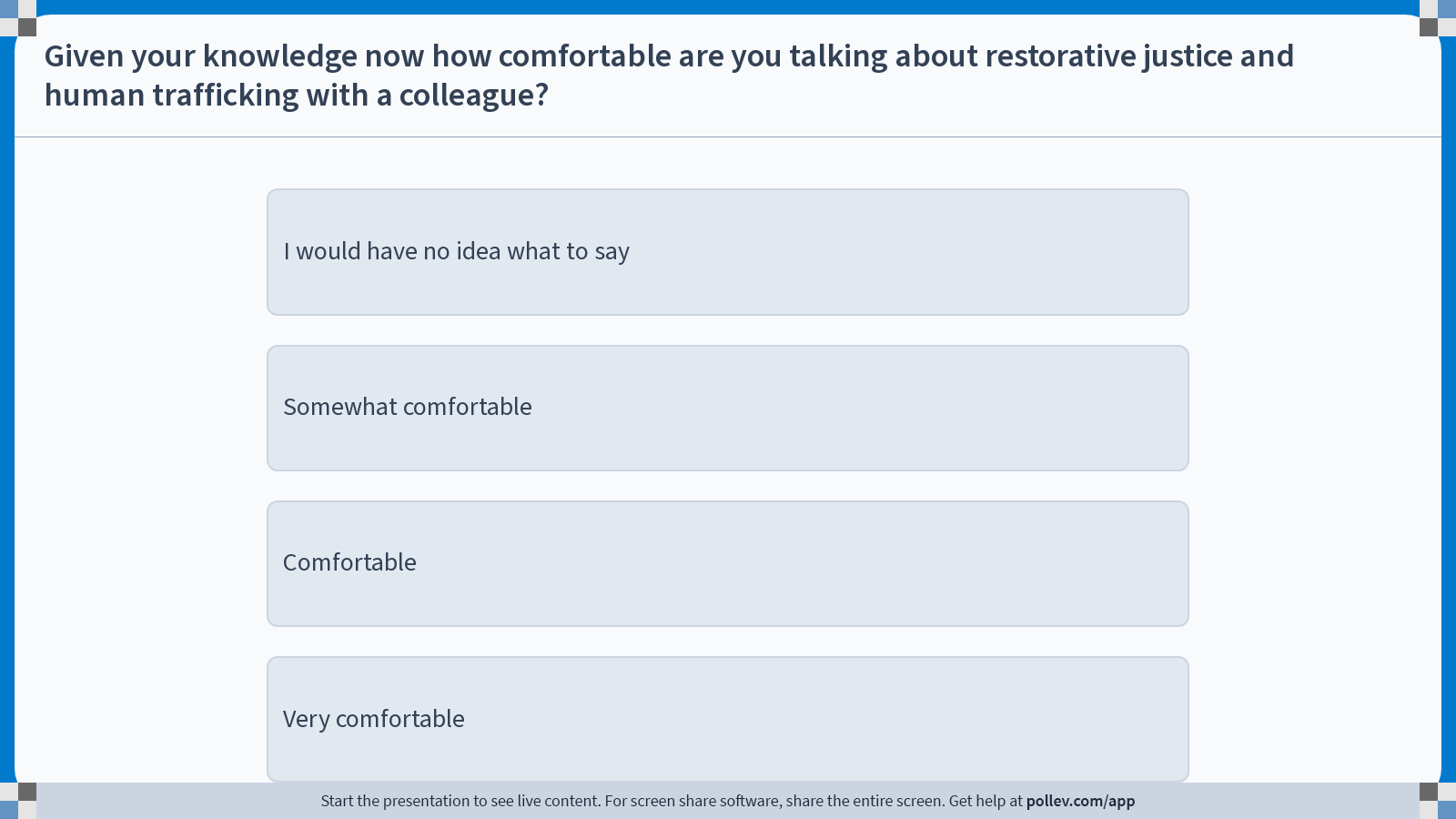 [Speaker Notes: Poll Title: Do not modify the notes in this section to avoid tampering with the Poll Everywhere activity.
More info at polleverywhere.com/support

Given your knowledge now how comfortable are you talking about restorative justice and human trafficking with a colleague?
https://www.polleverywhere.com/multiple_choice_polls/lHpMDJ8hw2pCQGcWgCyiP?display_state=chart&activity_state=opened&state=opened&flow=Engagement&onscreen=persist&hide=instructions]
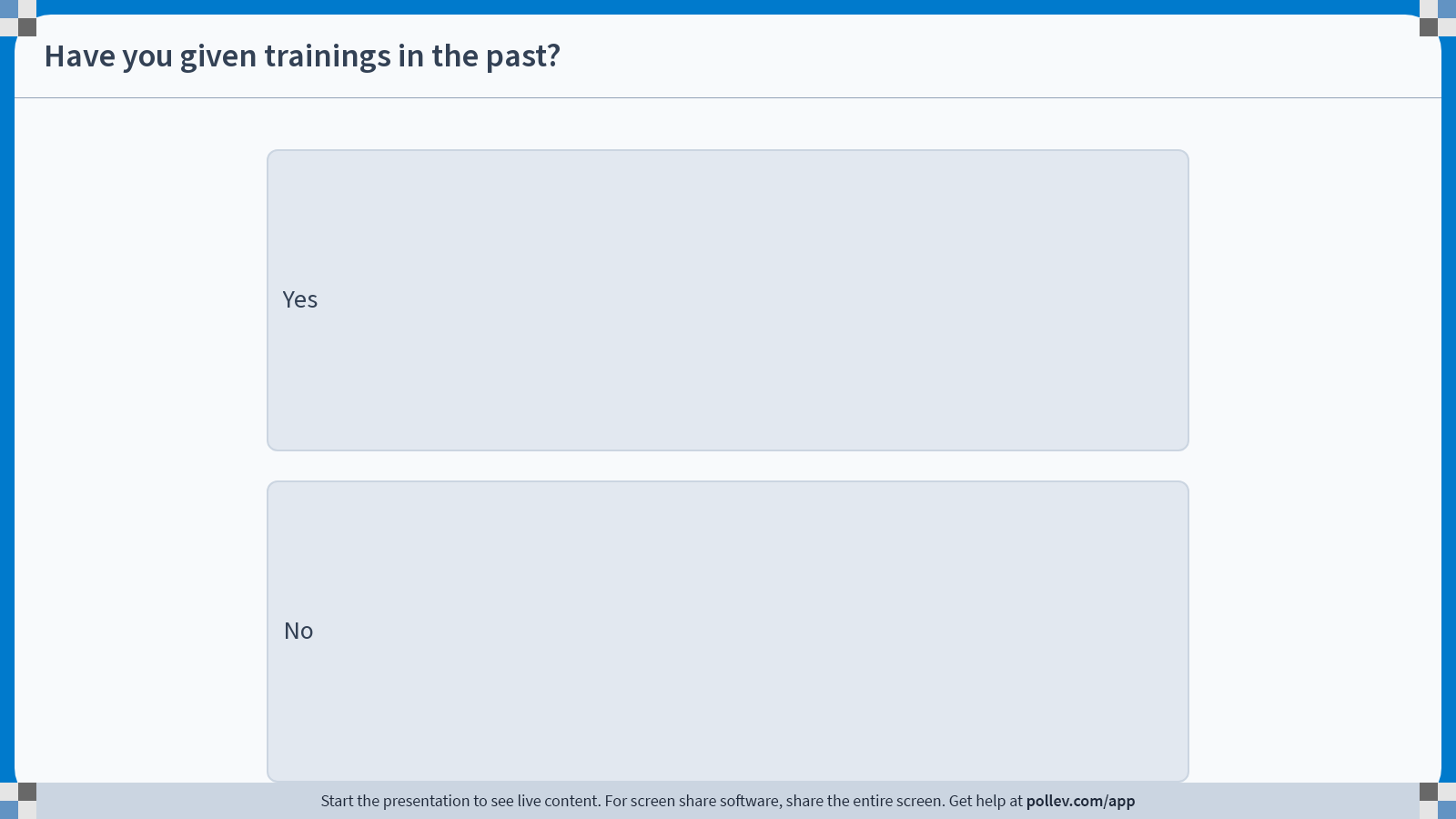 [Speaker Notes: Poll Title: Do not modify the notes in this section to avoid tampering with the Poll Everywhere activity.
More info at polleverywhere.com/support

Have you given trainings in the past?
https://www.polleverywhere.com/multiple_choice_polls/dFikqMvZE3D8Q1cylBZti?display_state=chart&activity_state=opened&state=opened&flow=Engagement&onscreen=persist&hide=instructions]
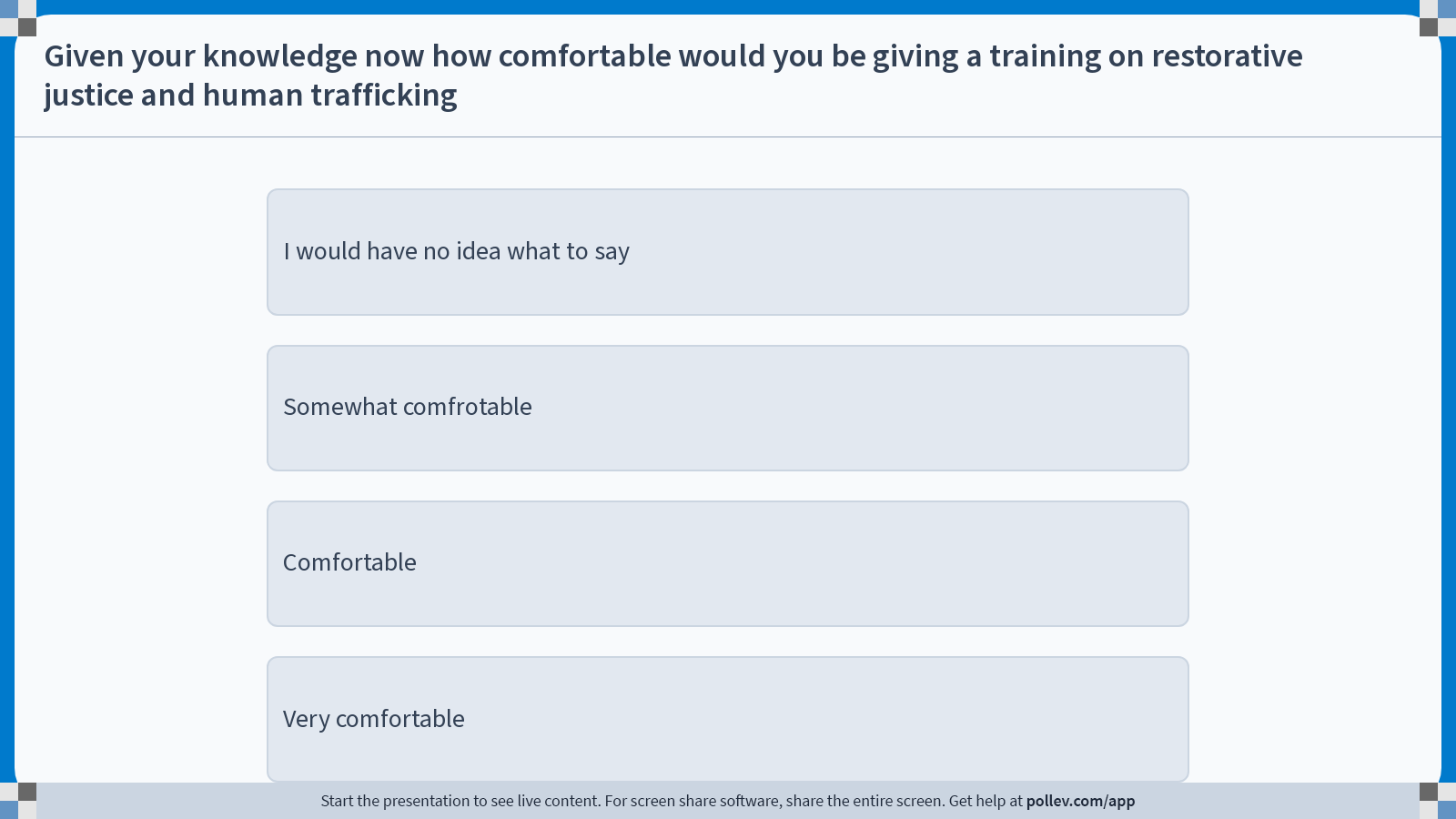 [Speaker Notes: Poll Title: Do not modify the notes in this section to avoid tampering with the Poll Everywhere activity.
More info at polleverywhere.com/support

Given your knowledge now how comfortable would you be giving a training on restorative justice and human trafficking
https://www.polleverywhere.com/multiple_choice_polls/7ljkV3UEBo1qr4vMSiIQ4?display_state=chart&activity_state=opened&state=opened&flow=Engagement&onscreen=persist&hide=instructions]
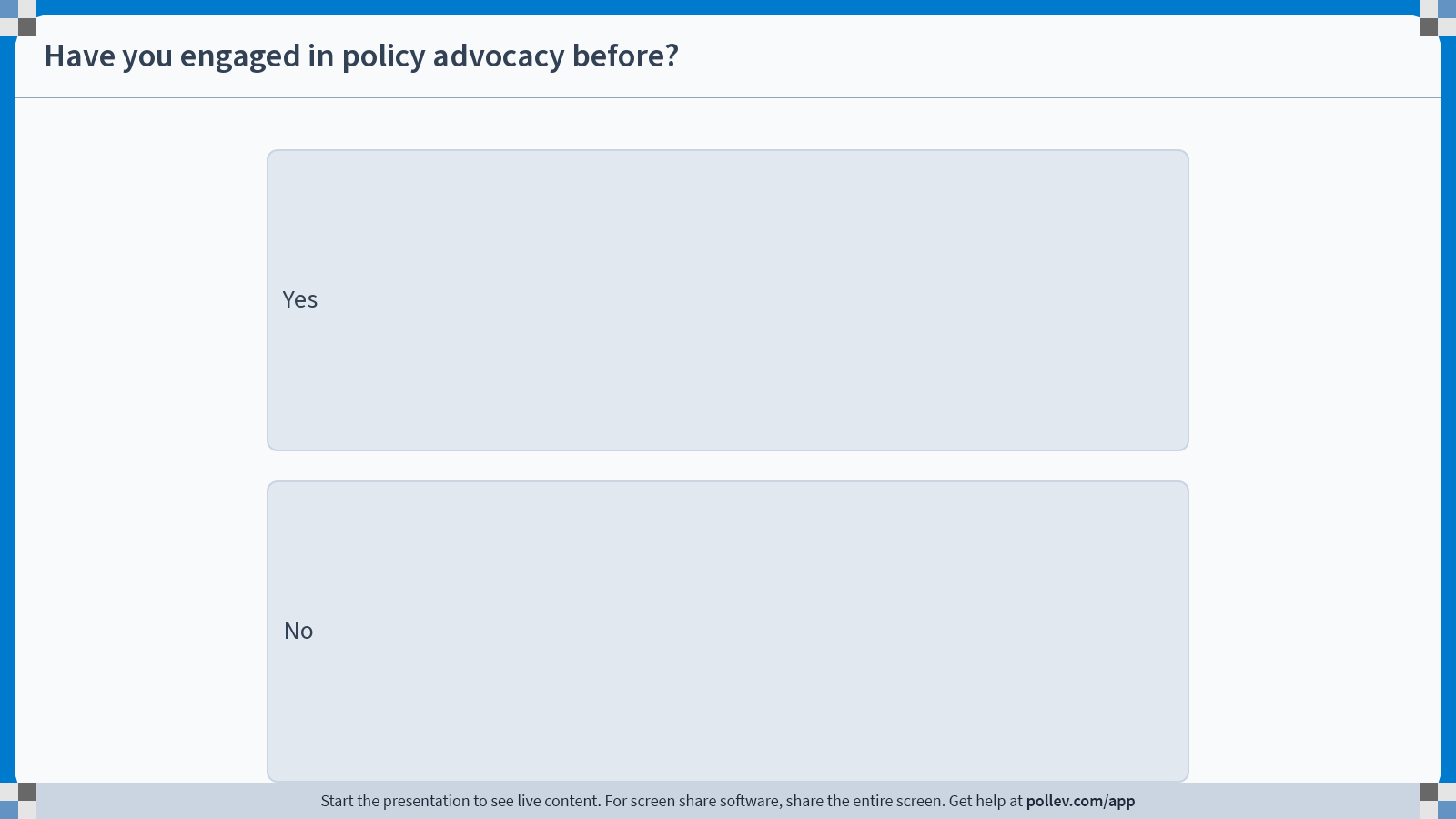 [Speaker Notes: Poll Title: Do not modify the notes in this section to avoid tampering with the Poll Everywhere activity.
More info at polleverywhere.com/support

Have you engaged in policy advocacy before?
https://www.polleverywhere.com/multiple_choice_polls/94CS8ObKvFf82OoUZHBlL?display_state=chart&activity_state=opened&state=opened&flow=Engagement&onscreen=persist&hide=instructions]
Pollev.com/stephanierichard713
RJ not often applied to victims of violent crime
The RJ process holds the trafficker accountable. This starts with the victim deciding whether to engage in RJ instead of the traditional criminal legal system.

In the RJ process, a trafficker would be called the Responsible Party (RP)

What are the reasons a victim might want – or not want – to participate in this process?


Log into Pollev.com again!
[Speaker Notes: It is important to introduce at the very beginning that RJ is for the trafficker its not a diversion program. It is an alternative to incarceration. Under this model both Survivor and responsible person receive support to prevent harm

Introduce Def. RP as the accountable party—IE trafficker/offender/abuser/ other words but in RJ process commonly use RP.

Ask group to log into polleve and answer this second round of questions which should help answer why you personally might be for or against this—focus on what they personally believe and no right or wrong answer—please respond truthfully!:
I personally haves had a goods experience with criminal Juctice System? Yes/NO
I personally I believe the main goal of the criminal system should be to punish people?
I personally believe main goal of the criminal system should be to prevent harm?
In one word describe how you  feel about the criminal system….
I personally believe the criminal system prevents trafficking?

This poll allows the facilitators to get a sense of where the group is at and also documents good data on survivor perspectives pre-conf.]
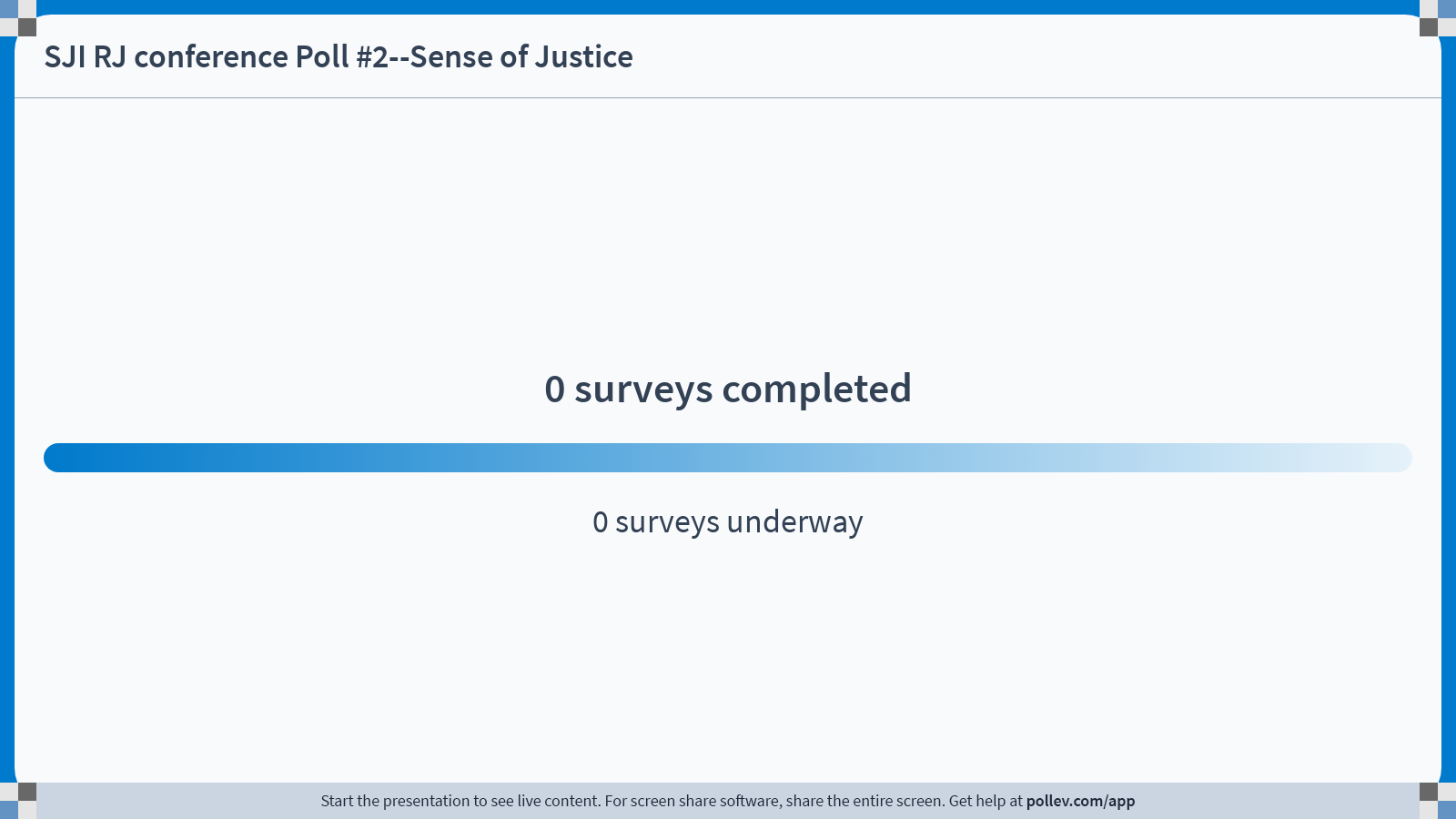 [Speaker Notes: Poll Title: Do not modify the notes in this section to avoid tampering with the Poll Everywhere activity.
More info at polleverywhere.com/support

SJI RJ conference Poll #2--Sense of Justice
https://www.polleverywhere.com/surveys/st1SFdNKROzGAsMQ05fAo?display_state=chart&activity_state=opened&state=opened&flow=Engagement&onscreen=persist]
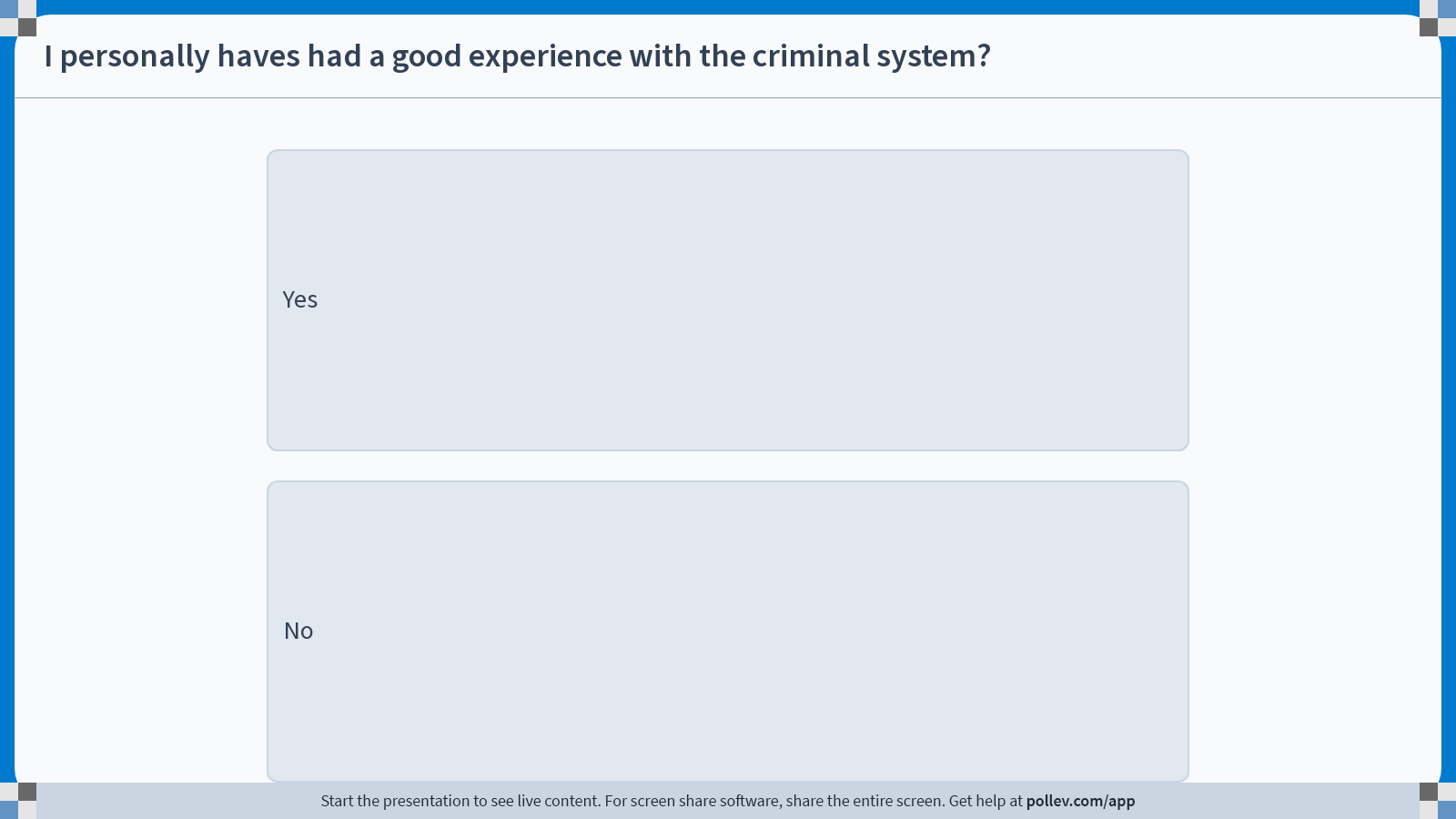 [Speaker Notes: Poll Title: Do not modify the notes in this section to avoid tampering with the Poll Everywhere activity.
More info at polleverywhere.com/support

I personally haves had a good experience with the criminal system?
https://www.polleverywhere.com/multiple_choice_polls/T2M5R7GMV0WxbqMLh0djY?display_state=chart&activity_state=opened&state=opened&flow=Engagement&onscreen=persist&hide=instructions]
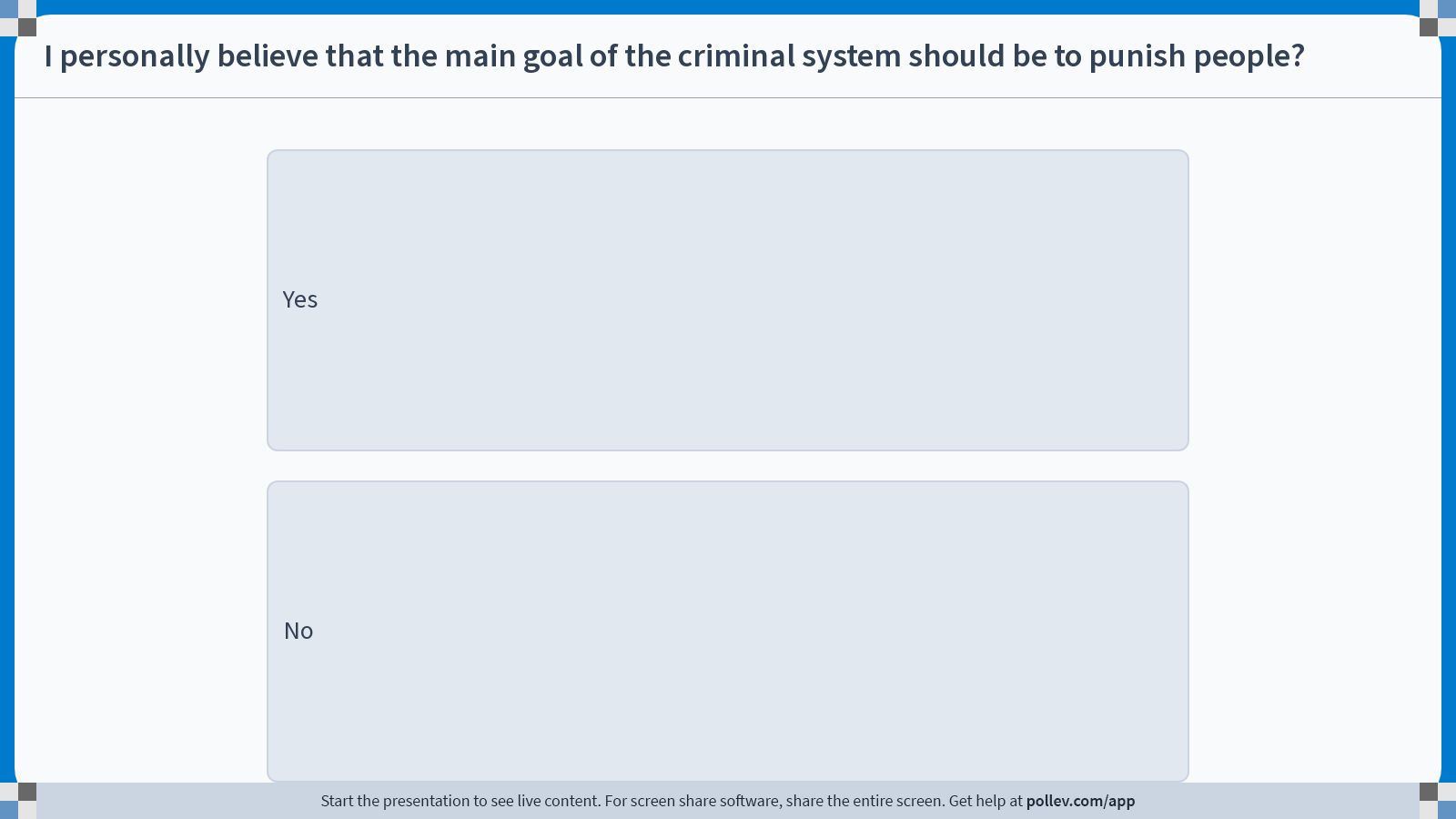 [Speaker Notes: Poll Title: Do not modify the notes in this section to avoid tampering with the Poll Everywhere activity.
More info at polleverywhere.com/support

I personally believe that the main goal of the criminal system should be to punish people?
https://www.polleverywhere.com/multiple_choice_polls/cJHEHeQWIEdJVyxdsyLsM?display_state=chart&activity_state=opened&state=opened&flow=Engagement&onscreen=persist&hide=instructions]
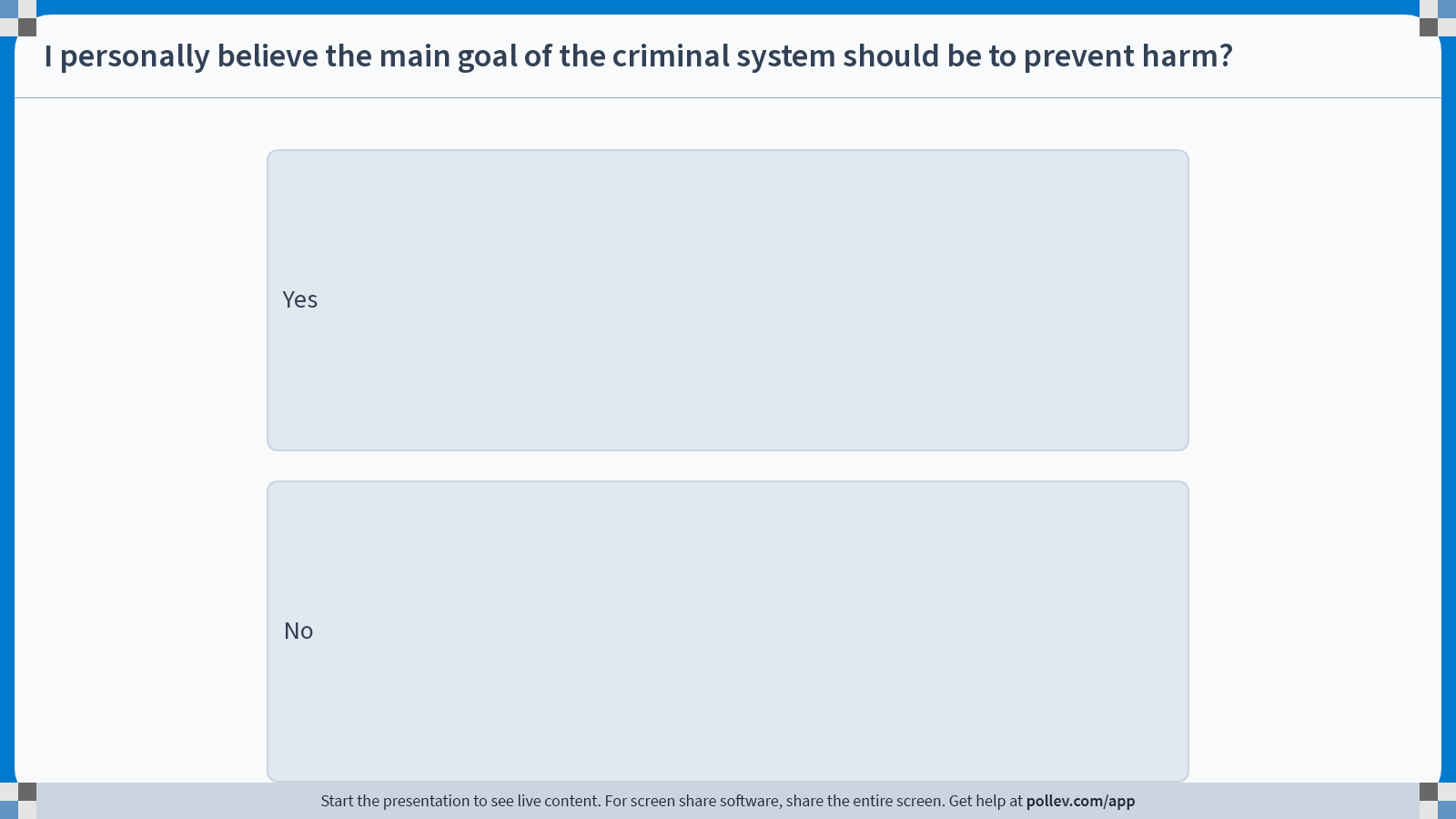 [Speaker Notes: Poll Title: Do not modify the notes in this section to avoid tampering with the Poll Everywhere activity.
More info at polleverywhere.com/support

I personally believe the main goal of the criminal system should be to prevent harm?
https://www.polleverywhere.com/multiple_choice_polls/qEV5BWyWplUZz4FRh5M98?display_state=chart&activity_state=opened&state=opened&flow=Engagement&onscreen=persist&hide=instructions]
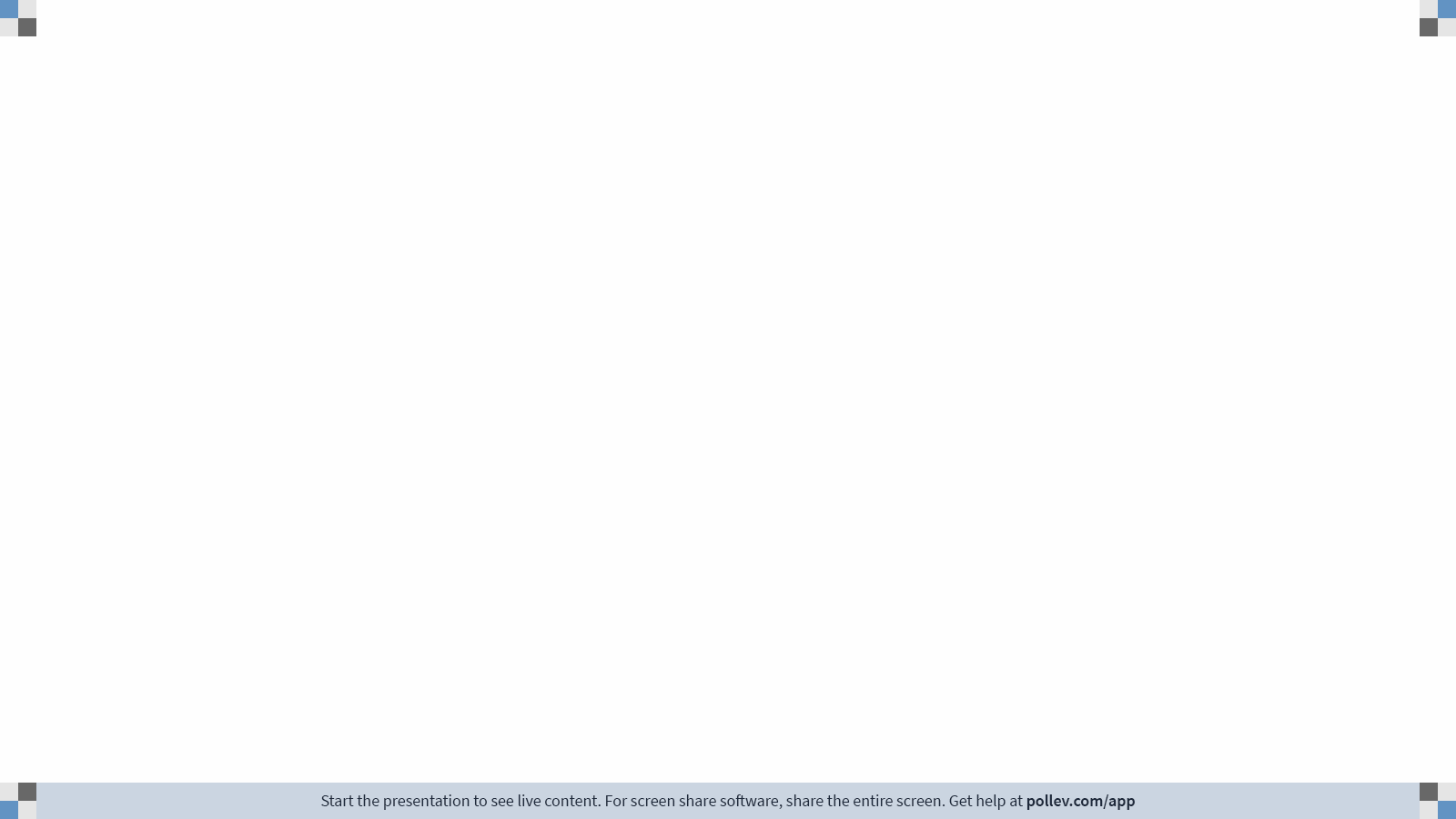 [Speaker Notes: Poll Title: Do not modify the notes in this section to avoid tampering with the Poll Everywhere activity.
More info at polleverywhere.com/support

In one word I would describe the current criminal system as ......
https://www.polleverywhere.com/free_text_polls/j64k8GWuS086KnCxmHC0k?display_state=chart&activity_state=opened&state=opened&flow=Engagement&onscreen=persist&hide=instructions]
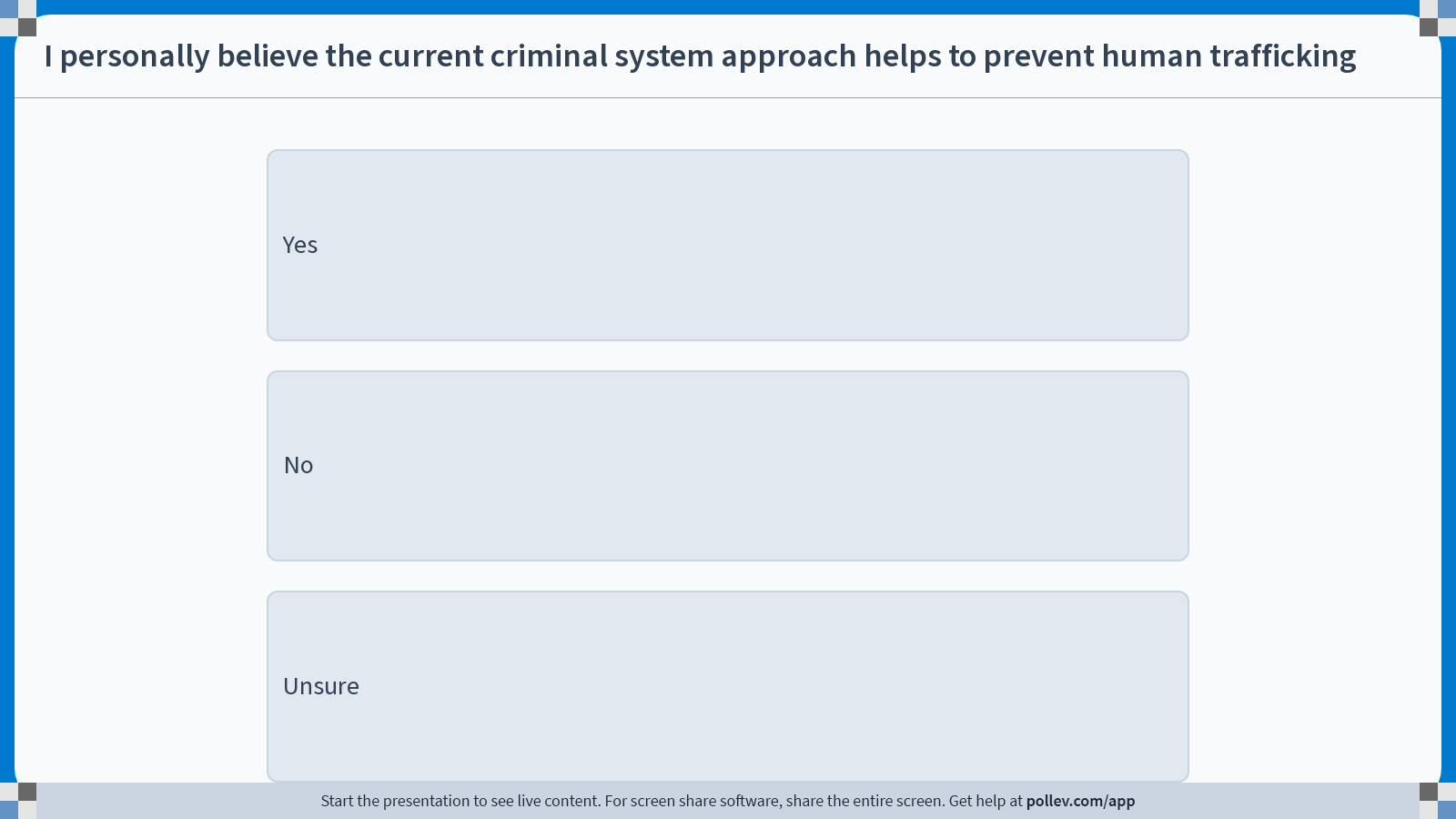 [Speaker Notes: Poll Title: Do not modify the notes in this section to avoid tampering with the Poll Everywhere activity.
More info at polleverywhere.com/support

I personally believe the current criminal system approach helps to prevent human trafficking
https://www.polleverywhere.com/multiple_choice_polls/aXKRAszu0AfrdsMbO89nM?display_state=chart&activity_state=opened&state=opened&flow=Engagement&onscreen=persist&hide=instructions]
CURENT GOALS OF THE CRIMINAL LEGAL SYSTEM
Retribution: To punish the accountable party.
Deter: To prevent future incidences of crime through lengthy carceral sentencing. If individuals know they will be subjected to a lengthy carceral sentence, this will deter them from committing the crime.
Public Safety: By locking away accountable parties, communities are safer because those who offended are denied rights and freedoms.
Rehabilitation: Rehabilitate accountable parties by depriving them of rights and freedoms.

      Are these goals achieved by lengthy prison sentences?
[Speaker Notes: Ask question of group
Agree Disagree
I personally haves had a goods experience with criminal Justicce System?
I believe the main goal of the criminal system is to punish people?
I believe main goal of the criminal system should be to prevent harm?]
CURRENT PATHWAYS FOR PROTECTIONS FOR SURVIVORS
Individual is a victim of crime --> Must call police to get support --> Accountable party is (maybe) arrested 

Victim-survivor may also be arrested. In crimes involving human trafficking this happens often.

To gain protection, victim-survivor must cooperate with police investigation and agree to press charges. Sometimes victim-survivor is compelled to cooperate to avoid facing charges themselves.

Victim-survivor may get some support from victim’s services through District Attorney’s office, but majority of resources are used to prosecute accountable party.
Close to 80% of survivors reported that they do not receive any support from the Criminal Legal System.

Prosecution can take months, even years, during which time victim-survivor is not given additional support.

If convicted, average sentence is about 5 years. Average age of convicted is about 21 years. It costs $104,000/year to keep someone in CA state jail.
Precedent Law
Policies and Legislation
Indigenous Values
WESTERN / ANGLO LAW + POLICY
Are reflections of the interests of those in power, nothing more.
Form of decolonization


Opportunity to come alongside and coach vs punish for non-compliance
Anglo law is based on a precedent law system. Meaning it does not incorporate ethics morals or values, but court rulings are largely determined by previous rulings.
Arrest
Victim vs. Offender Considerations
Victim is often not informed
Victims are not represented
Forced/coerced into participating
Victims' rights are non-existent for misidentified or criminalized victims-defendants













Defendant’s constitutional rights which are needed to ensure innocent people do not go to jail, often trump victims' rights
Charging
It is the decision of prosecutor
[Speaker Notes: What we hear about the current legal system
Arrests-victim is often not informed
Arrest may increase safety concern for victim
D commonly is  let out on bail/bond –victim haves littles o no say in process

Charging
Decision is based on DA or prosecutor not 

Hurdles for Victims in Traditional Process
No legal counsel on Ds have paid counsel—Victims have no one who counsel them about legal rights/Prosecutors represent the states interest
Often Victims have mixed feelings or do not wan to see trafficker go to jail—but forced to be pat of a process they do not determine
Many victims can be prosectured as Ds given complex dyamcis in trafficking
Constitutional rights are in conflict for Ds and Victims—with Ds rights always taking priority bcuase they risk going to jail.]
DEFINITIONS
TRANSFORMATIVE JUSTICE
VICTIM - OFFENDER DIALOUGE-Often After Criminal Process
RESTORATIVE JUSTICE
Transformative justice aims to tackle the underlying causes of harm. It goes beyond punitive measures seen in systems that perpetuate harm cycles, such as the conventional criminal justice system. Instead, Transformative Justice focuses on understanding the origins of violence and finding ways to address it without further harm. This approach emphasizes holding individuals accountable without resorting to shame and isolation. - Rebekah Layton
Restorative justice is often used as an alternative or complimentary response to the criminal legal system’s punitive approach to punishment. It seeks to identify who was harmed, who caused harm, what was the impact of the harm, and how we repair the harm. This may be through accountability process, within the criminal legal system, adjacent to the criminal legal system or as an alternative. - Rebekah Layton
Often used in mediation and/or diversion programs. This may be an in- person dialogue or it can resemble a victim’s impact statements. It does not always have the end goal of avoiding or replacing carceral punishment.
[Speaker Notes: Definitions come from Rebekah's SAGE Empowerment RJ pager/toolkit (subject to copyright)
Focus this conf. is on RJ as TJ is broader and prevention—this is on ind. Accountability as replacement for criminal response if victim chooses
Key elements
Victim Choose to participate
Then RP choose to partipcate
Process with experienced mediators that work ind. With all. Before come together
Pre-filing avoids criminal system harms

What is that—prior to criminal charges—PRE Filing is important distinction as one avoids criminal system/other just puts RJ as process AFTER criminal system taken place.

Restorative justice and transformative justice are two quite different perspectives​
​
Restorative  process aims at personal and interpersonal transformation and can open spaces for social transformation.​
RJ involves people and relationships/obligation to make things right ​
Looks at harm of incident to: persons, aggressor, and community​
Transformative accepts that incident may have occurred due to unhealthy relationships and social systems​
Resolutions always involves changing social systems to prevent occurrence again​
Similar: ​
Restorative and transformative justice both aim at interpersonal as well as larger social transformation.​
​
​
Field needs to be as transformative as possible.  ​
 Many examples of personal and interpersonal transformation through restorative justice.  ​
But restorative justice only  often seems to create awareness of larger social issues, but need to see  true social transformation​
​]
Definitions Continued: Retributive/Punishment
Justification: Victim want greatest penalties to those who hurt them.

When in fact they want:
Acknowledgement of the wrong
Answers
Voices heard/Have impact
Resources to heal and be safe
Others to be safe

Danielle Sered, Until We Reckon
The incident is a violation of the policies, defined by rule breaking.  Resolution involves looking at the incident, determining blame, and administering the consequences.
What rule has been broken?
Who is to blame?
What punishment do they deserve?
[Speaker Notes: Used acronyms to make your head spin 
Again
CJ is traditional criminal system—take a punishment/Retributive
RJ is Restorative Justice 
TJ is Transformative Justice

Next activity break into three groups
Group 1 will discuss and present traditional CJ approach, 
Group 2 will discuss and present RJ approach
Group 3 will present TJ approach

Use cut up quotes for them to find each other and be in groups of 3 to 5 depending on groups size.
Handout on Quotes—Cut up in number you expect to need to break up group.]
RJ & Criminal Legal system
RJ/TJ and community
PROCESS & PRACTICE
RJ focuses on community
RJ through a TJ lens seeks to repair harm while also looking at what led the harm on a personal and systems level
Not carceral or punitive
JUSTICE AND THE CRIMINAL LEGAL SYSTEM
POWER & STATE CONTROL
DIVERSION COURTS
MANDATORY VS CHOICE TO ENGAGE
[Speaker Notes: Decolonization and community care - 

Think of how you repair harm with someone close to you. 

What do you value in that interaction?

How does it look different than if a stranger hits your car or destroys a piece of property?

what would it look like if we treated that stranger like how you treat a sister, brother, or sibling? 

Criminal justice system needed to certify victims’ rights 

Co-option or RJ and weaponization]
RJ AS HEALING?
WHAT WAS THE IMPACT OF THE HARM
CENTERS THE VICTIM
IDENTIFY THE HARM
WHAT LED TO THE HARM
INDENTIFY THE HARMDOER
ACCOUNTABILITY/REPAIR
[Speaker Notes: victim/offender othering vs harm done/experienced 

Whole human

System response is not designed to support victims 

represents the state/jurisdiction not the victim]
WHAT DOES ACCOUNTBILITY LOOK LIKE
Accountability is not soft on crime
accountability is hard because we must face internalized shame and processes of harm that we have caused
Making amends and not being reactive to hearing the harm we have caused
Accountability is valuable and relevant to the harmed party. vs system. Is not dependent on precedent law and values people over systems. 
Accountable to community and the harmed party, facilitating growth towards being a better community member vs. punishing someone with maladaptive behaviors for community reintegration.
Leaning into Indigenous teachings that the person who causes harm has experienced internal rupture and accountability is a way to invite them back into community rather than isolating them
[Speaker Notes: Interactive Activity:
Stand in circle—rotate in pairs share question 1, then move, question 2…etc
Share something which happened which made you feel like 
someone/something protected you from harm
helped you heal
Made you feel safe
helped you feel like someone knew they were accountable for harm
(5) Felt like Justice

Have you experienced accountability? 
What did it feel like?]
Activity
Apply CJ/RJ/TJ Standards
[Speaker Notes: Used acronyms to make your head spin 
Again
CJ is traditional criminal system—take a punishment/Retributive Approach
RJ is Restorative Justice 
TJ is Transformative Justice

Next activity break into three groups
Group 1 will discuss and present traditional CJ approach, 
Group 2 will discuss and present RJ approach
Group 3 will present TJ approach


Use cut up quotes for them to find each other and be in groups of 3 to 5 depending on groups size.
Handout on Quotes—Cut up in number you expect to need to break up group.]
Activity Framework/Discussion
Restorative Approach
Who has been hurt & what are their needs?
Who is obligated to address these needs?
Who has a “stake” in this situation & what is the process to involve them in making things right and preventing future occurrences?
Retributive /Punishment Approach

What rule has been broken?
Who is to blame?
What punishment do they deserve?
Transformative Approach
What social circumstances promoted the harmful behavior?
What structural similarities exist between this incident and others like it?
What measures could prevent future occurrences?
.
[Speaker Notes: Use hand out for groups to have in front of them.

Focus on there one approach for these facts how respond-
The police have arrested a trafficker who has been identified by three victims. One a minor. The victims allege that the trafficker  has forced them into commercial sex and to steal cars for two years and kept all the money.. 

Give group 5 minutes to discuss their approach. Select a speaker who will present their approach to the larger group.

This activity should take no more than 20 minutes
5 minutes to break into groups
7 minutes to discuss as team their approach assigned approach
2 minutes (6 total) to present each group’s approach by team leader]
JUSTICE IS RELATIVE
Justice looks different to each person impacted.
RESTORATIVE JUSTICE
& IMPACTED COMMUNITIES
[Speaker Notes: Since justice feels and looks different cannot talk about RJ without looking at those most impacted/who have been left out of traditional system. Why RJ also can be a good model and its not one-size fits all like current system]
01
03
02
RACIAL INCARCERATION IMPACT
White Men = 422 per 100,000.
African American men = 4,236 per 100,000 people—10X times the imprisonment rate of white men. For Latino men=  1,016 per 100,000.
African American women are also overrepresented.

Collaborative Human Trafficking Taskforces Evaluation: In 2021, found that only significant factor of who was arrested for HT was RACE.
;
[Speaker Notes: Disproportionate rates of incarceration by community]
Investigation
Intersectional Oppression
Historically Underfunded
LABOR TRAFFICKING
When a labor trafficking survivor and
queer
transgender
2SLGBTQIA+
BIPOC
Non-English Speaker

the barriers to survival and service are even more amplified
Often referred to as a civil issue and not investigated

negative impacts on accessing system- based resources.
Significantly less programs for labor trafficking. 

Even less for intersectional survivors
[Speaker Notes: In HT Context—Labor trafficking is also been failed by system
HT collaborative taskfroces after 20 years—less than 1% LEA investigations labor trafficking and less 1% prosecutions. Many taskforced not even 1 case in all 5 years of eval. 
Statistics:
Polaris numbers are a huge undercount. Together in this room can probably identify 131 cases of labor trafficking in this state.]
Fastest Growing Population
Inadequate Identification
Historically Underfunded
Misconceptions
BOYS AND MEN
The Department of State advised in the 2023 report from the Federal Office of Trafficking in Persons that “Boys represent the fastest-growing segment of identified human trafficking victims…the percentage of boys identified as victims of human trafficking more than quintupled between 2004 and 2020—a much larger increase than for men, women, or girls…males (including boys and men) account for 40 percent of all identified victims of human trafficking”
Most boys in CSEC are often assumed gay, with the primary concern being on HIV/AIDS and sexuality despite many boys identifying as heterosexual. (Willis et al.). In contrast, their female counterparts are almost always checked for physical and sexual abuse as the primary concern.
With the first reason listed on the Department of State report being an “Inadequate identification and protection of boys and men.” (State Department)
Boys and men lack access to trafficking- specific housing programs. (State Department)
[Speaker Notes: Often does not see untraditional as victims
In HT context focus has been on female victims/ white female victims but research shows equally if not more men.
Statistics:
Polaris numbers are a huge undercount. Together in this room can probably identify 131 cases of labor trafficking in this state.]
TRANSGENDER
MEASURABLE OUTCOMES?
Prosecution:
Efficiency:
250 cases of children involved in prostitution annually. 

Overwhelmingly fictitious cases prosecuted, focusing on buyer reduction strategies. Prosecuting only 4% of known cases, involving 10 just children. 

of the 10 children, 50 percent of them percent were white, an overrepresentation of white victims. 

of the traffickers 80% Black or African American

Cost in prosecution 1 million + annually.
Cost in supporting structures, millions.
HT taskforce evaluation reports that
1/3 of taskforces reported protocols  to arrest victims to increase prosecutions 

King County Attorney’s Office (KCPAO) prosecuted zero cases involving little boys, in 2022. With no identified cases involving a non-fictitious boy victim publicized in their data.

Zero cases involving transgender youth.
[Speaker Notes: Cite: 
Findings from an Evaluation of the Enhanced Collaborative Model Task Forces to Combat Human Trafficking. 2022 
https://www.urban.org/sites/default/files/publication/105326/findings-from-an-evaluation-of-the-enhanced-collaborative-model-task-forces-to-combat-human-trafficking.pdf

King County Data include cites:]
TOPICS TO CONSIDER
Not all survivors hate our traffickers nor wish them harm.
We may want the opportunity to wish them well and actualize that wellness
Relationships between harm and harm-doers are nuanced. They are wide and varied, as does the style by which someone “traffics” another.
Incarceration doesn’t create better neighbors or partners, nor does it empower all people in our community to  participate in the economy.
TOPICS TO CONSIDER
Values of colonization promote scarcity and competition, forcing marginalized communities to oppress each other. 
Survival Criminality: We all need to eat and feed our families and are often not given access to less harmful means of doing so.
Mainstream criminal legal system does not restore harm caused by exploitation.
Main form is restitution that is rarely paid
Activity: Speak Your Mind
[Speaker Notes: Interactive Activity:
Should take 40 minutes. Modify if running longer as instructed below
someone/something protected you from harm
helped you heal
Made you feel safe
helped you feel like someone knew they were accountable for harm
(5) Felt like Justice]
ROUND 1
(Stand in a Circle and Rotate After Two Minutes)

YES/NO, EXPLAIN 

DOES INCARCERATION FEEL LIKE JUSTICE? 

2. DOES INCARCERATION SERVE AS A DETERRENT TO TRAFFICKING? 

3. DOES INCARCERATION SERVE AS DETERRENT TO SEX WORK?
	
DOES INCARCERATION SERVE AS A DETERRENT TO LABOR EXPLOITATION? 
	
5. DOES INCARCERATION SERVE AS A DETERRENT TO CRIMES COMMITTED WHILE BEING EXPLOITED?
	
6. DOES INCARCERATION SERVE AS A DETERRENT TO FAMILIAL TRAFFICKING
[Speaker Notes: Circle Activity
Stand facing a partner in circle. You will have two response YES/NO Question 1-5 on Dots.. Give your partner your response to the question  (the correct dot) and share why? (Throw away your other response as we will tally at end by putting stickers on posters) 
-facilator will read question and time conversation for two minutes and then ask you to rotate and share your response for the next questions—Y/N with you Partner
No Maybes must pick yes or no and argue your point! No middle ground (although we know lot of time there is middle ground but not allowed this activity.
Should take 15-20 minutes Max. Make sure you time discussion at 1 minute per person so all get to speak before rotate. 
If you are running over skip questions 5&6.
Definition
Crime of Society VS Crime of a Person
https://www.ncbi.nlm.nih.gov/pmc/articles/PMC9605858/]
ROUND 2 
AGREE/DISAGREE

1. Current methods of incarceration of traffickers protects my community (the communities you identify with) from future harm? (Why?)

2. Current methods of incarceration are beneficial for generational trafficking? (Why?)

3. I have experienced something that has helped me heal from my Trafficking 
(Share what helped.)

4. I have experienced something that made me feel safe from future harm by my trafficker. (Share what made you feel safe.)

5.  I have experienced something that made me feel like my trafficker was accountable for creating harm to myself and my community (Share what made you feel your trafficker was accountable.)
[Speaker Notes: Agree Disagree. Have all participants stand in the center of the room with signs placed on either side of a wall that says Agree/ Disagree
Instruction the Participants they can not stay in the middle. There is no middle ground. They must take sides and argue their side.
Instruct them that once they have gone to their side you will have a talking piece and will give it to one person to explain their side. Only if a person is holding talking piece can they speak. They must give back the talking piece to the facilitiator. Who will share it with opposite side.

Facilitator: Spend about 3 Minutes Per Question in discussion
No more than 15 minute. Skip question 4 if run over.

Definition
Crime of Society VS Crime of a Person
https://www.ncbi.nlm.nih.gov/pmc/articles/PMC9605858/]
SOURCES
Restorative and Holistic Justice for Anti-Violence Work - Rebekah Layton 2022
So.
WE MUST NEVER STOP BELIEVING IN EACH OTHER
[Speaker Notes: Through an understanding of how these named systems. Neoliberalism,  colonization, capitalism. They depend on racism, misogyny, trans misogyny, homophobia.

They value and depend on scarcity, on lateral oppression, on us killing]